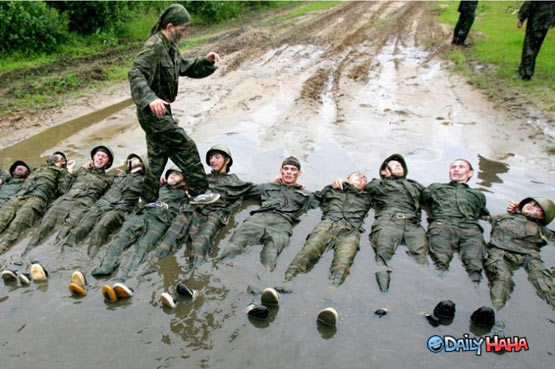 Mula sa Tulay ng Layunin patungong Pangunahing Ideya
Dr. Rick Griffith • Singapore Bible College • BibleStudyDownloads.org
27-28, 251
biglaang pagsusulit
Ang Proseso sa Paghahanda ng Paglalahad na Sermon
Sa isang pirasong papel, punan ang 13 na patlang na nasa ibaba…
TEKSTO
SERMON
Utak
Tulay sa Layunin
SPT
SPS
Puso
Kaayusan
Kaayusan
Buto
Pag-aralan
Pangangaral
Laman
[Speaker Notes: Do your own work and from memory without looking at your notes; if you have time, add Robinson's 10 steps too!]
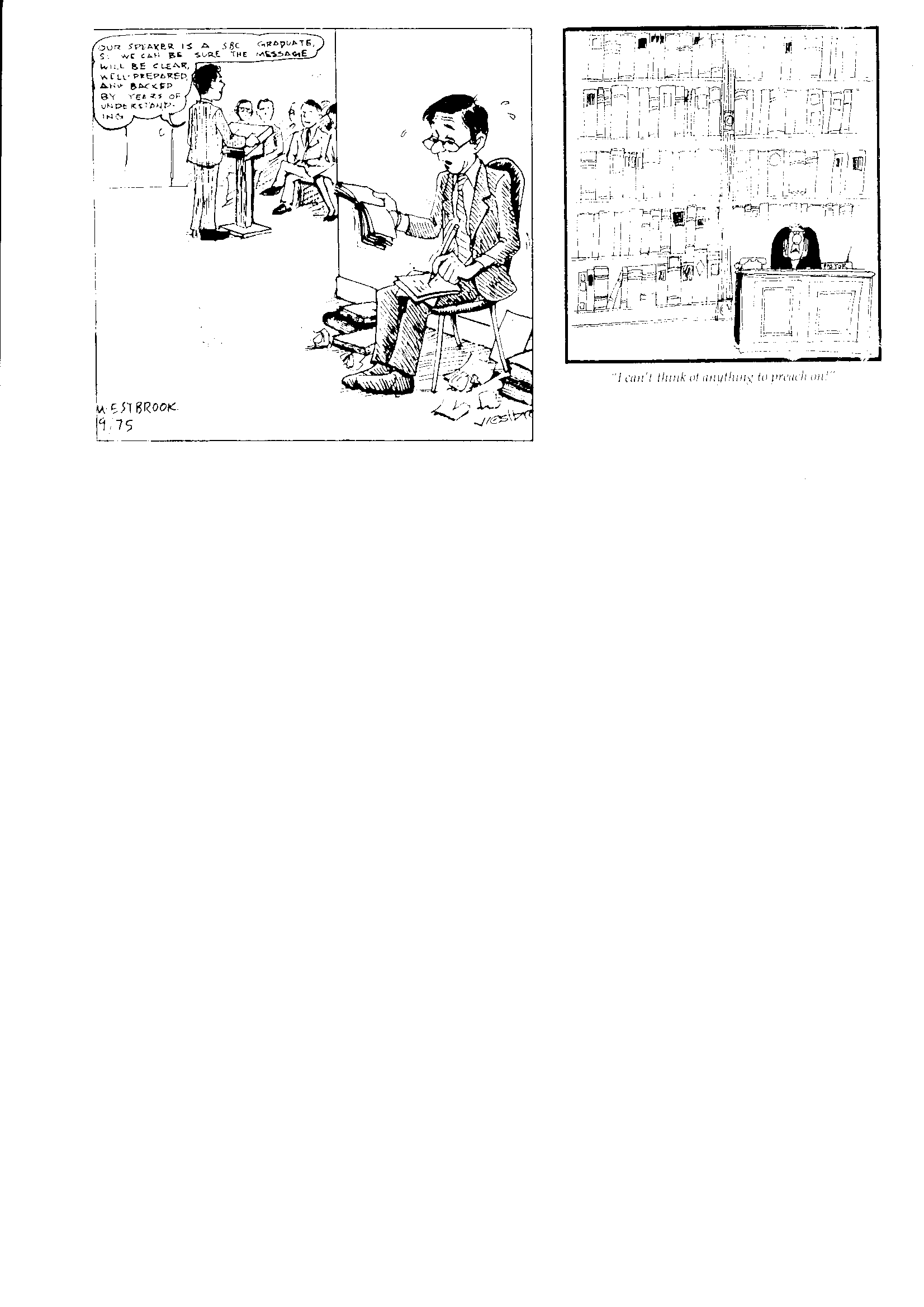 Ang ating tagapagsalita ngayon ay nagtapos sa SBC, kaya tayo’y nakakasiguro na malinaw ang mensahe na ihahayag, nakahanda ng mabuti at may sapat na taon sa paglikom ng kaalaman
Alamin ang iyong Layunin!
27-28, 251
Ang Proseso sa Paghahanda ng Paglalahad na Sermon
Hango sa teksto ni Ramesh Richard, Preparing Expository Sermons
TEKSTo
SERMON
5 Nais na Tugon ng Tagapakinig
Utak
Tatlong 
Paglalahad 
na Tanong
Tulay sa Layunin
SPT
SPS
Puso
3.2 Ideyang
Eksejedikal
6 Ideyang Homilitikal
7 Homilitikal
   na Pagbabalangkas
8 Kaliwanagan
9 Panimula/Pangwakas
Kaayusan
Kaayusan
3.1 Ekesejedikal
Na Pagbabalankas
Buto
2 Suriin ang Teksto
Pag-aralan
Pangangaral
Laman
10 MSS &
     Mangaral
1 Pumili ng Teksto
Ang mga salitang puti ay hango sa 10 hakbang mula sa Biblical Preaching ni Haddon Robinson (tala ika-105)
Aralin ulit ang mga Kahulugan
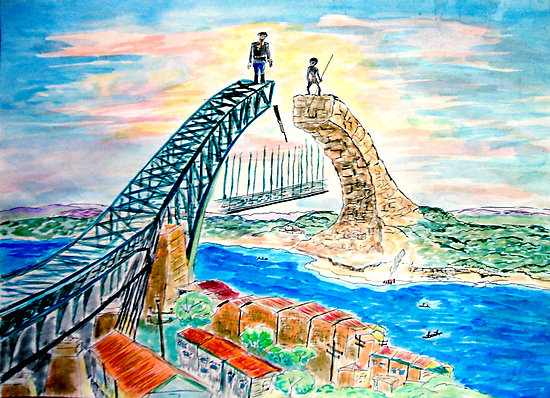 40
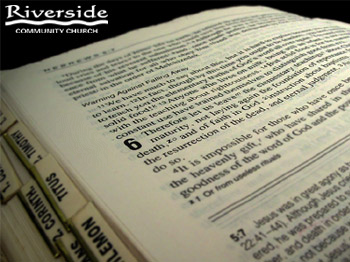 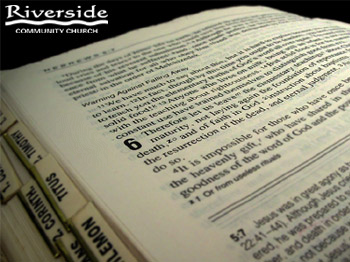 Ika-3 hakbang: Ang ideyang eksejetikal (CPT) ay nagbibigay buod sa mensahe ng teksto para sa mga tagapagkinig nung panahon ng Bibliya
Ika-4 hakbang: Ang layunin ng sermon (nais na tugon ng mga tagapagkinig) ay magkaroon ng pagbabago sa ugali ng mga tagapagkinig dulot ng iyong pagbabahagi ng ideyang homilitikal
Ika-5 hakbang: Ang ideyang homilitikal (CPS) ay nagbibigay buod sa sermon para sa pangkasalukuyang tagapagkinig
[Speaker Notes: 11.5]
40
Halimbawa ng Layunin ng Sermon
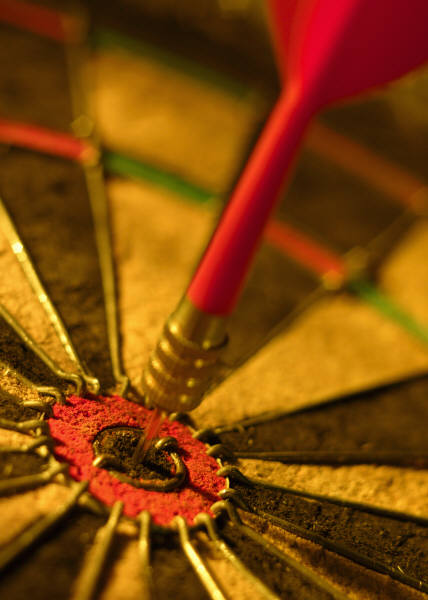 “Ang mga nakikinig ay natutong…”
Alamin
Pakiramdaman
Gampaanan
•	“magpasalamat at magpahalaga sa kanilang mga nanay dahil sa kanilang buong buhay na walang sawang serbisyo” (p. 86)

•	“malugud na gampanan ang mga mababang trabaho para ibang tao” (p. 148)
Nais na Tugon ng Tagapagkinig
40
Halimbawa ng Layunin ng Sermon
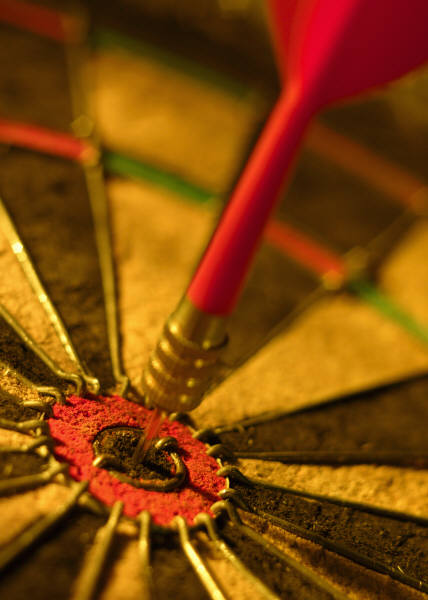 “Ang mga nakikinig ay natutong…”
Alamin
Pakiramdaman
Gampaanan
•	“makita ang pagpapahalaga ng Diyos sa misyon at ialay ang sarili para katuparan at gawa ng dakilang komisyon”(p. 156)
Nais na Tugon ng Tagapagkinig
40
Halimbawa ng Layunin ng Sermon
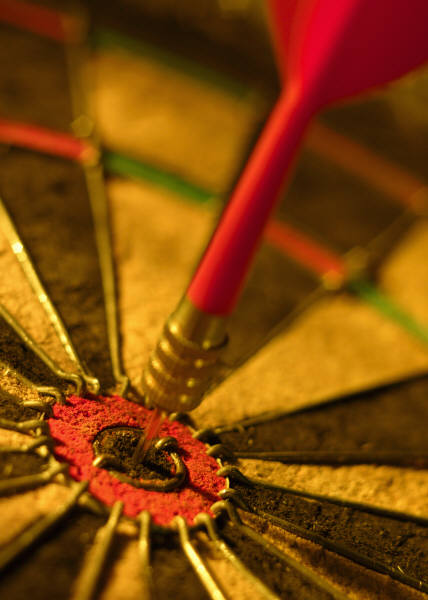 “Ang mga nakikinig ay natutong…”
Alamin
Pakiramdaman
Gampaanan
•	“alisin ang mga masamang impluwensya sa buhay nila na nakakasira sa kanilang ispiritwal na buhay bago maumabot sa simbahan” (p. 170)
Nais na Tugon ng Tagapagkinig
40
Halimbawa ng Layunin ng Sermon
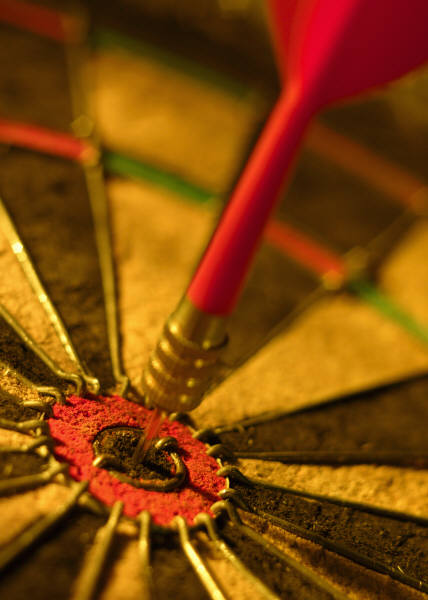 Neh. 5: “Ang mga nakikinig ay natutong…”
Alamin
Pakiramdaman
Gampaanan
•	“magmalasakit sa mga mahirap sa halip ng kasakiman"

•	“makita sa ibang tao ang malasakit ng Diyos lalo kapag mahirap sila at gayahin ang pagmamalasakit ng Diyos para sa mga mahirap kapag siya’s mayaman”
Nais na Tugon ng Tagapagkinig
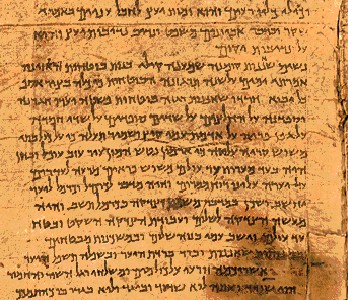 40
Paghambingin ang mga Ideya
Isyu
Talata
Sermon
Pagkasunud-sunod
Pang-una
Pangalawa
Lugar
Pag-aaral
Pulpito
Hakbang
Puna
Interpretatsyon
Prinsipyo
Aplikasyon
Interes
Kawastuhan
Kahalagahan
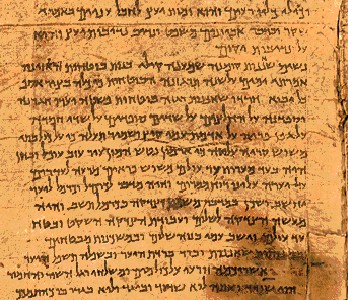 40
Paghambingin ang mga Ideya
Isyu
Talata
Sermon
Anyo
Z1-X-Z2-Y
Islogan
Haba
2-3 linya
1-2 linya
Balangkas
Magkasunod
Lohikal
Ito’y para
Basahin
Pakinggan
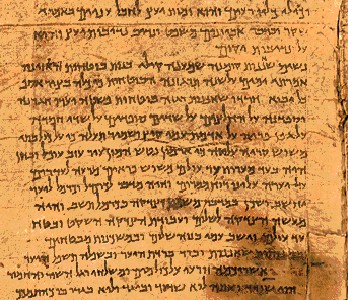 40
Paghambingin ang mga Ideya
Isyu
Talata
Sermon
Tagapagkinig
Nakatakdang
oras
Napapanahunan
Panahunan
Nakaraan
Kasalukuyan
Panagano
Paturol
Pautos
Tao
Ika-3
Pang-una o
Pangalawa
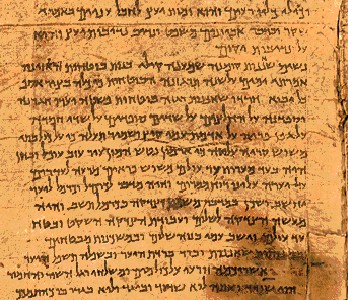 40
Paghambingin ang mga Ideya
Isyu
Talata
Sermon
Tanong
Ang Diyos sa kanila
Ang Diyos sa atin
Pangangailangan
Orihinal
Moderno
Pocus
Tekstual
Pang-kultura
Layunin
Ibuod
Ipabatid
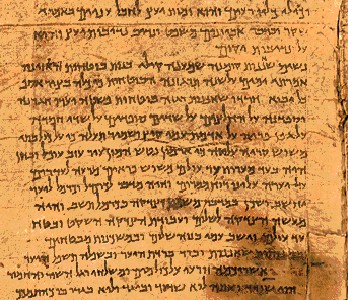 40
Paghambingin ang mga Ideya
Isulat pareho ang CPT at CPS:
• gamit ang boses ng tagagawa
• buong pangungusap
• naiuugnay ang mga Z1s at pananong
• kailangan isama ang buong talata
[Speaker Notes: 11.14]
40
Halimbawa ng mula EO papuntang HO
Ika-32 pahina: A Mighty Fortress (Luther)
Ika-34 pahina: Mateo 18:15-20 (Disiplina)
Ika-46 pahina: Mga Awit 23 (Aruga ng Diyos)
Ika-116 pahina: Nehemias 1 (Dakilang Diyos)
Ika-115 pahina: Juan 13 (Pag-ibig)
Ika-178 pahina: Ezra 9 (Pagkakasal ng ibang lahi)
Ika-262 pahina: 2 Mga Hari 5 (Naaman)
40
Paano gumawa ng Magandang Ideya
Ang Ideyang Homilitikal ay dapat…
• Malinaw
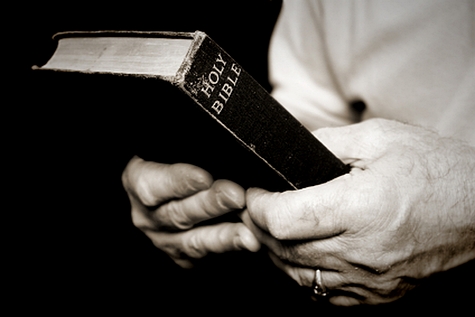 • Maigsi
• Nakakahimok
• Malikhain
Jeffrey Arthurs, Gordon-Conwell Theological Seminary, sa SBC 15 Peb 2012
41
Halimbawa ng mula EI patunong MI
“Ang resulta ng pagka-imoralidad ni Samson at Delilah ay ang paghatol sa kanya ng Diyos sa kanyang buhay sa paganong templo ni Dagon.” 
(Mga Hukom 16)
“Nililitis ng Diyos ang mga kalalakihan gamit ang kahinaan nila sa babae”
(Chuck Swindoll)
“Anong dulot ng kasalanan? Kirot”
41
Halimbawa ng mula EI patunong MI
“Ang paraan ng pagdadasal ng mga disipulo na ginagantimpala ng Diyos ay ginagawa sa lihim kaysa sa publiko tulad ng mga Pariseo.” 
(Mat. 6:5-8)
“Pinagpapala ng Diyos ang mga panalangin na ginagawa sa pribado higit sa pampublikong.”

(#9 sa pahina 37 at 42)
“Paano ka mananalangin na may biyaya ng Diyos? Manalangin na may katapatan, hindi pasikat”
41
Halimbawa ng mula EI patunong MI
“Ang dahilan ng paghugas ni Hesus ng paa ng mga disipulo ay dahil hinihikayat niya na maging ehemplo ito ng mapagkumbabang paglilikod sa iba dulot ng pagmamahal” 
(Juan 13:1-17)
“Kapag mahal mo ang kapwa tao katulad ni Hesus, hindi mo ipagkakaila na madumihan" (p. 152)
“Bakit hindi ipinagkakaila na madumihan? Upang mapagkumbabang lingkuran na may pagmamahal”
41
Halimbawa ng mula EI patunong MI
“Ang dahilan kung bakit hininto ni Pablo ang pagpapalanganin na pagalingin ang kanyang karamdaman ay dahil natuto nyang pagpahalagan nag pagkumbaba at ang lakas na dinudulot nito”
(2 Cor. 12:7-10)
“Ang bagay na iyong laging pinalanganin na tanggalin ng Diyos sa buhay mo ay mismong bagay na nais mo rin panatilihin.”

(Don Sunukjian, Talbot Seminary)
“Bakit hihinto sa pagdadasal? Para mapahalagan ang pagkumbaba at lakas higit sa pagkamit ng sagot sa panalangin”
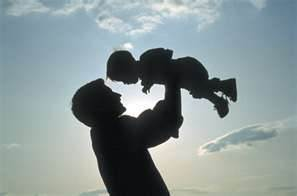 Efeso 6:4
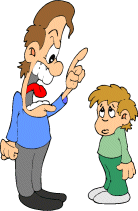 "Mga magulang, huwag ninyong ibuyo sa paghihimagsik laban sa inyo ang inyong mga anak. Sa halip, palakihin ninyo sila ayon sa disiplina at aral ng Panginoon." (MBBTAG).
Καὶ οἱ πατέρες, 
μὴ παροργίζετε τὰ τέκνα ὑμῶν 
ἀλλὰ ἐκτρέφετε αὐτὰ 
	ἐν παιδείᾳ καὶ 
	νουθεσίᾳ κυρίου  (NA27 GNT 1993)
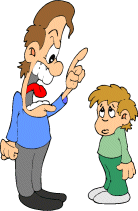 3. CPT (Ideyang Eksejetikal) Efe. 6:4
EI: Ang paraan ng pagpapalaki na dapat gawin ng mga ama ng Efeso ay gabayin at huwag ibuyo ang kanilang mga anak.
Negatibo: Ang paraan ng pagpapalaki na dapat gawin ng mga ama ng Efeso ay huwag ibuyo ang kanilang mga anak  (4a).

Positibo: Ang paraan ng pagpapalaki na dapat gawin ng mga ama ng Efeso ay gabayin ang kanilang anak sa pamamaraan ng Diyos (4b-c).

Kailangan idisiplina nila ang kanilang mga anak (4b).
Kailangan turuan nila ang kanilang mga anak (4c).
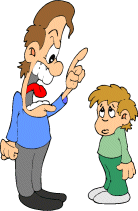 4.  Tulay sa Layunin (Efe. 6:4)
Nais na Tugon ng Tagapagkinig:
Papalitan ng mga tatay ng patnubay ang pagbubuyo
EI: Ang paraan ng pagpapalaki na dapat gawin ng mga ama ng Efeso ay gabayin at huwag ibuyo ang kanilang mga anak.
MI: 
Mga tatay, huwag magyamot—magturo!
34c
Ideyang Eksejetikal: Ang dahilan kung bakit kailangan wastong ibalik ang isang Kristiyanong nagkasala ay dahil itong panunumbalik ay isinagawa bilang karugtong ng kapangyarihan ng Diyos.
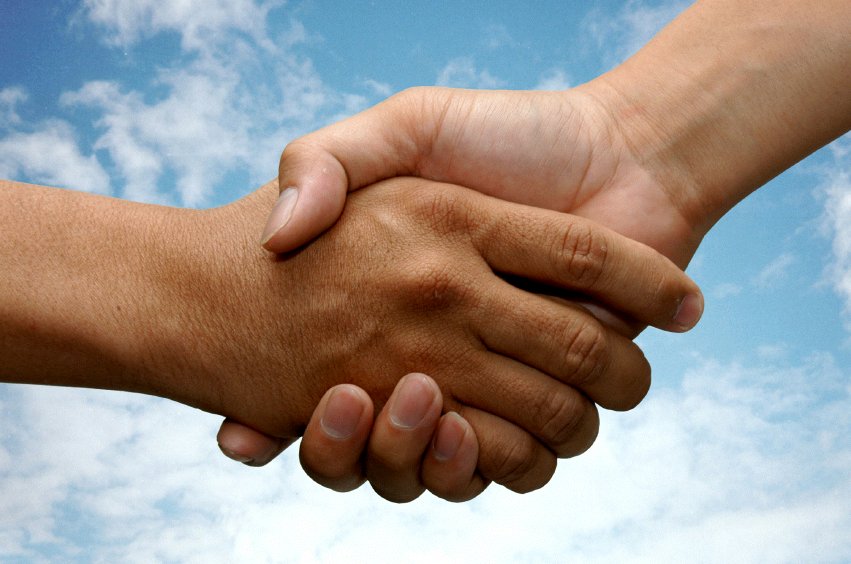 (15-17) Ang tamang paraan ng simbahan para maibalik ang nagkakasalang Kristyano ay sa pagpapanatili ng impormasyon sa pinaka-pribadong pamamaraan. 

(18-20) Ang dahilan kung bakit pwede ibalik o ipagpatuloy na himukin ibalik ang mga nagkasalang mananampalataya ay dahil ang kilos na ito ay isang karugtong ng kapangyarihan ng Diyos mismo.
Mateo 18:15-20
34d
Ang Unang Tanong natin ngayon (Ipakilala ang MP I para sa vv. 15-17)
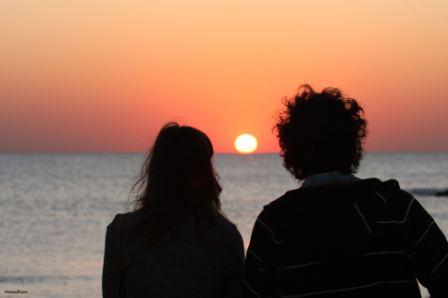 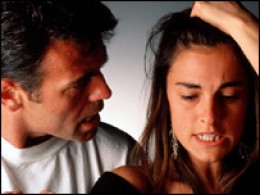 Paano natin ibalik sa tamang paraan ang mga nagkasala na Kristiyano?
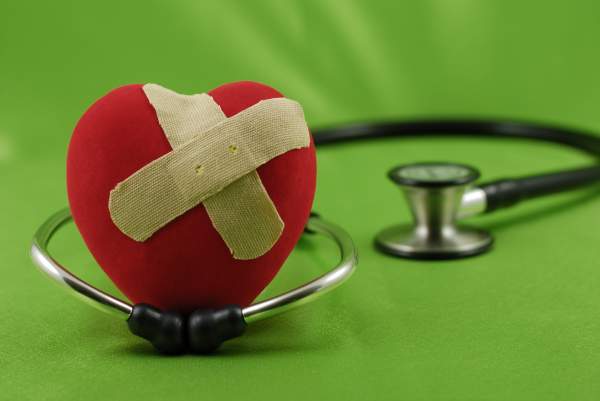 [Speaker Notes: 08.13
11.25
12.18]
34d
The Point of Verses 15-17
I. Panatilihing  
pribado ang isyu hangga't maari (15-17).
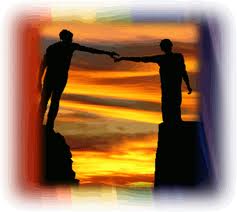 [Speaker Notes: 08.16
11.26]
34d
Ang Ating Layunin:
Pagpapanumbalik!
[Speaker Notes: 08.17
11.27]
34d
Ang 4 na hakbang ng proseso sa pagbalik…
4
3
2
1
…ay ipinapakita sa mas maraming tao ang isyu kada hakbang
[Speaker Notes: 08.35
11.28]
34d
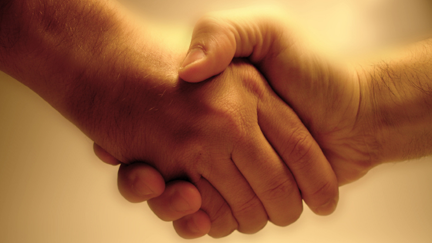 Transisyon pagkatapos ng MPI: Ang pangalawang tanong ay masasagot sa talatang 18-20:Bakit kailangang maibalik ng tama ang nagkakasalang Kristiyano?
[Speaker Notes: 08.36
11.29]
34d
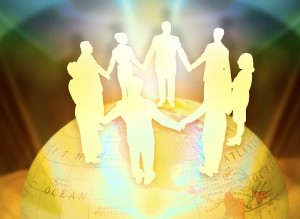 Ang punto ng talatang 18-20
II. Ang ating simbahan ay karugtong ng kapangyarihan ng Diyos mismo!
[Speaker Notes: 08.37 but changed to HO SP in:
11.30
12.21]
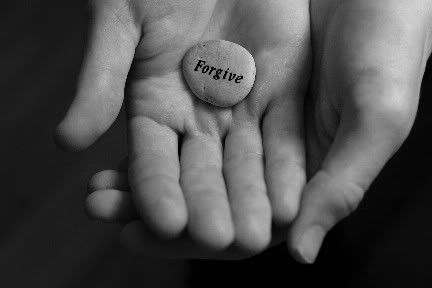 Ideyang Eksejetikal: Ang dahilan kung bakit kailangan wastong ibalik ang isang Kristiyanong nagkasala ay dahil itong panunumbalik ay isinagawa bilang karugtong ng kapangyarihan ng Diyos.
34d
Pangunahing Ideya:
Ibalik ang makasalanan dahil ika’y kumikilos para sa Diyos
Ibinabalik natin ng tama ang mga nagkakaslang Kristiyano dahil kumikilos tayo sa ngalan ng Diyos.
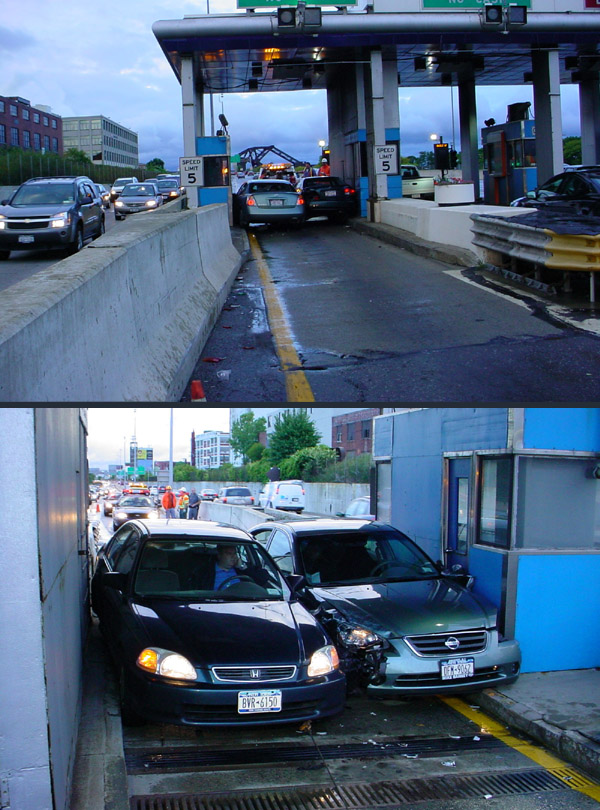 Ikatlong takdang aralin
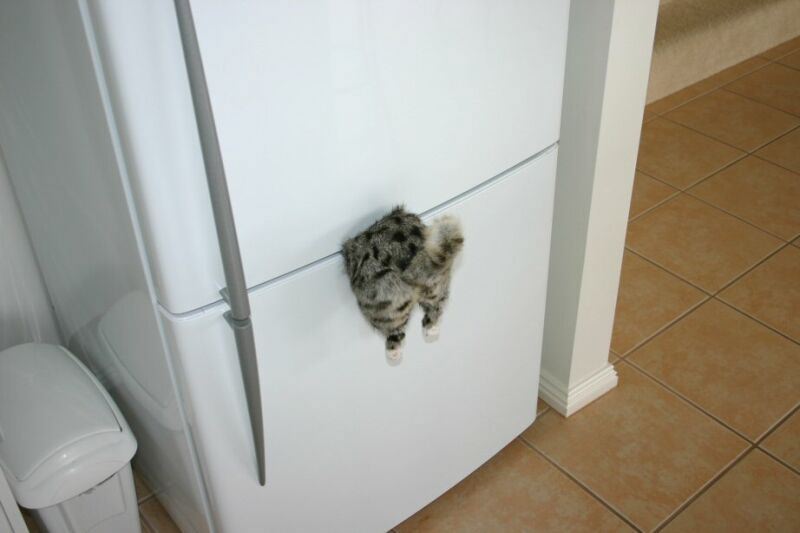 Huwag ninyong subukan isiksik ang lahat!
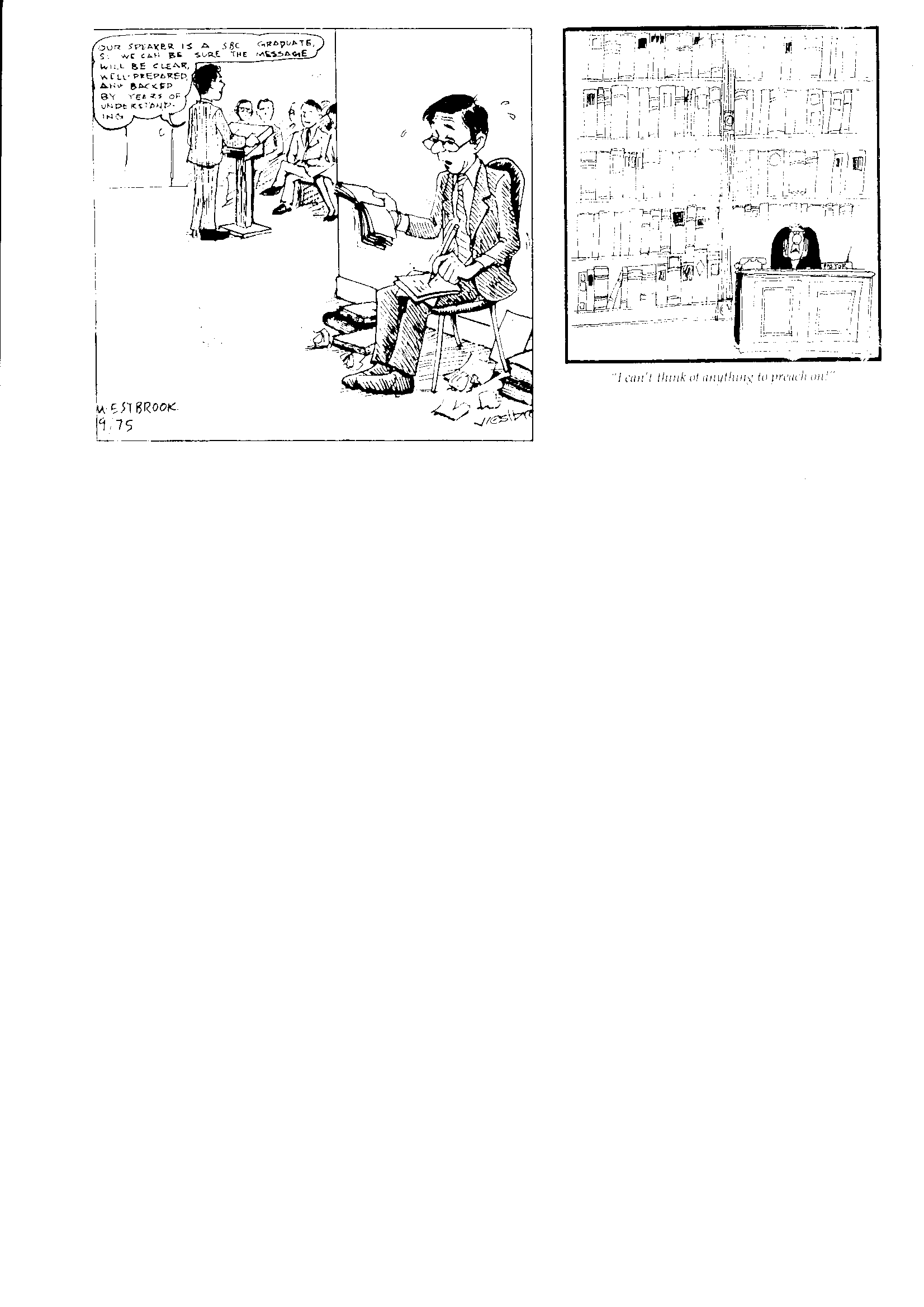 Ipangaral ang Bibliya…
At hindi ka mauubusan ng materyal!
PASTOR
“Wala na akong ibang ma-isip na pwedeng ipangaral pa!”
Black
Kunin ang presentasyong ito ng libre!
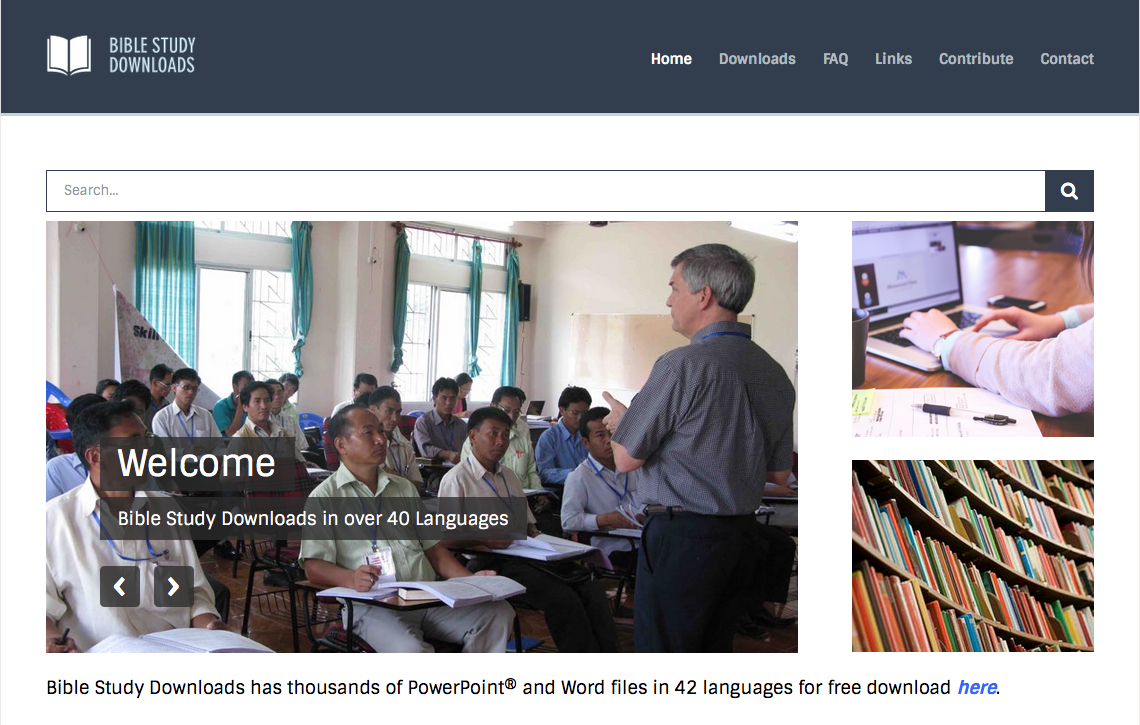 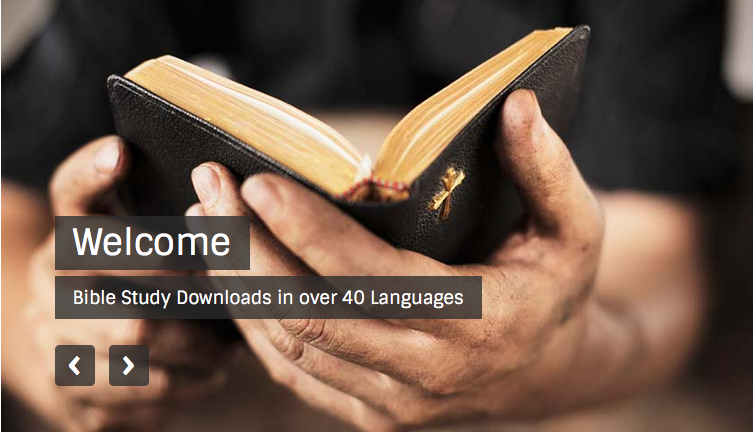 Pagsasaysay ng Bibliya • BibleStudyDownloads.org
[Speaker Notes: Preaching (pr)
Homiletics]